К В И З И Ј А Д А
УЛЕПШАЈМО СЕБИ  ЖИВОТ И  ДРУГИМА
Стојанка    Коларски

Делиблато,  19.XII 2008.год.
Д О Б Р О 

Д О Ш Л И !!!
01-Apr-20
2
Free template from www.brainybetty.com
Б О Д О В А Њ Е:
Доноси 3 поена

                 Доноси 2 поена  

                 Доноси 1 поен
01-Apr-20
3
Free template from www.brainybetty.com
1. Девојчица среће дечака на улици и пита га: Како си?     Он одговара:
A) Добро.

 Б) Шта те брига.

 В) Хвала, добро сам. А ти?
01-Apr-20
4
Free template from www.brainybetty.com
2. Дечак случајно погоди лоптом девојчицу.    Она плаче. Дечак каже:
А) Што цмиздриш?


Б) Извини, нисам хтео.  


В) Што си стала баш ту?
01-Apr-20
5
Free template from www.brainybetty.com
3. На прослави рођендана дечак нуди           парче торте гошћи и каже:
А)  На.


Б)  Узми!


В)  Изволи.
01-Apr-20
6
Free template from www.brainybetty.com
4. Дечак тражи од маме да му дохвати књигу са полице и каже:
А)  Дај ми ону књигу!

Б) Одмах да си ми скинула ону књигу!

В) Молим те, дај ми ону књигу!
01-Apr-20
7
Free template from www.brainybetty.com
5. Отац скреће пажњу девојчици да су јој прљаве ципеле. Она му одговара:
А)  Мама ми их није очистила.


Б)  То су моје ципеле!


В) Хвала да си ми скренуо пажњу.
01-Apr-20
8
Free template from www.brainybetty.com
6. Девојчици мама сипа више него што она може да поједе, а она јој каже:
А)  Доста!


Б)  Хвала, не могу више.


В) Нећу више!
01-Apr-20
9
Free template from www.brainybetty.com
7. Отац је подигао телефонску слушалицу и каже:
А)  А?


Б)  Изволите,  стан  Петровића.


В)  Ало,  ко  је?
01-Apr-20
10
Free template from www.brainybetty.com
8. Дечак моли маму која је у послу, да му нешто објасни. Она каже:
А)  Остави ме на миру!


Б) Немам времена!


В) Молим те, сачекај да завршим.
01-Apr-20
11
Free template from www.brainybetty.com
9. Девојчица се игра у соби, а неко на вратима куца. Она каже:
А)  Слободно.


Б) Упадај!


В) Шта хоћеш?
01-Apr-20
12
Free template from www.brainybetty.com
10. Дечак је за рођендан добио књигу коју већ има. Каже:
А)  Хвала.  Имам  такву!


Б)  Шта ће ми та књига!


В)  Хвала на поклону.
01-Apr-20
13
Free template from www.brainybetty.com
11. Мама моли дечака да оде до продавнице и купи хлеб. Он одговара:
А) Нека иде баба, ја пишем домаћи!


Б) Добро, треба ли још нешто?


В) Не могу.
01-Apr-20
14
Free template from www.brainybetty.com
12. Девојчица је отворила врата комшиници која је дошла у посету и каже:
А) Шта хоћете?


Б) Здраво.


В) Добар дан. Изволите.
01-Apr-20
15
Free template from www.brainybetty.com
13. Показујући на усамљеног дечака, девојчица каже другарици:
А) Немој да се играш с њим, његови родитељи  не брину о њему.

Б) Види како је одрпан.

В) Хајде да га позовемо да се игра с нама.
01-Apr-20
16
Free template from www.brainybetty.com
14. Дечак моли друга да му позајми шорц за час физичког. Он му каже:
А) Не дам ти.


Б) Извини, шорц се не позајмљује.  Није хигијенски.


В) Ево ти.
01-Apr-20
17
Free template from www.brainybetty.com
15. Теткица опомиње дечака који јури ходником и скоро да ју је оборио. Он каже:
А) Ти ћеш да ми кажеш!


Б) Извините, журим да не закасним.


В) Шта хоћеш?
01-Apr-20
18
Free template from www.brainybetty.com
16. Ученик је нешто погрешио док је одговарао. Учитељ му каже:
А)  Од тебе нисам ни очекивао да знаш!


Б) Размисли поново, одговор није тачан.


В) Одговор није тачан, седи!
01-Apr-20
19
Free template from www.brainybetty.com
17. Девојчица види дечака који се спрема да из праћке гађа птице и каже му:
А)  Идиоте, шта то радиш?


Б) Дај мало мени!


В) Немој то да радиш и птице су жива бића!
01-Apr-20
20
Free template from www.brainybetty.com
18.Учитељ улази у учионицу и затиче доста побацаних папира. Каже:
А) Нека редар све почисти!


Б) Хајде да сви заједно спремимо, али да се то више не деси!


В) Баш се понашате као стока!
01-Apr-20
21
Free template from www.brainybetty.com
19. Дечак трчи ходником и налети на девојчицу. Она му каже:
А) Будало!


Б) Ходај пажљивије, можеш некога да повредиш.


В) Да ли си нормалан?
01-Apr-20
22
Free template from www.brainybetty.com
20. Девојчица је добила лошу оцену. Дечак јој прилази и каже:
А) Плачи, тако ти и треба!


Б) Што ниси учила!


В) Не секирај се, научићеш ти то!
01-Apr-20
23
Free template from www.brainybetty.com
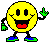 Л Е П А
Р Е Ч 
И
Г В О З Д Е Н А 
В Р А Т А
О Т В А Р А!
01-Apr-20
24
Free template from www.brainybetty.com